ИСПОЛЬЗОВАНИЕ СЕТЕВЫХ СЕРВИСОВ ПРИ ОРГАНИЗАЦИИ ОБРАЗОВАТЕЛЬНОГО ПРОЦЕССА
Нефедова М.И.
[Speaker Notes: Примечание. Хотите разместить другое изображение на этом слайде? Выберите рисунок и удалите его. Теперь щелкните значок "Рисунки" в заполнителе, чтобы вставить свое изображение.]
ИНТЕГРАЦИЯ «ПОД ОДНОЙ КРЫШЕЙ» РАЗЛИЧНЫХ СЕТЕВЫХ СЕРВИСОВ
Возможности Google для образования
l
Gmai
Приложения
Сайты, блоги
ДИСК
ата
Готовые
Шаблоны для создания сайтов и блогов
Электронная 
Почта  Gmail 
с поддержкой 
тестовых, 
голосовых и
 видео- 
сообщений
Realtimeboard
PowToon и др.
Облачное 
хранилище
Gmail в образовании
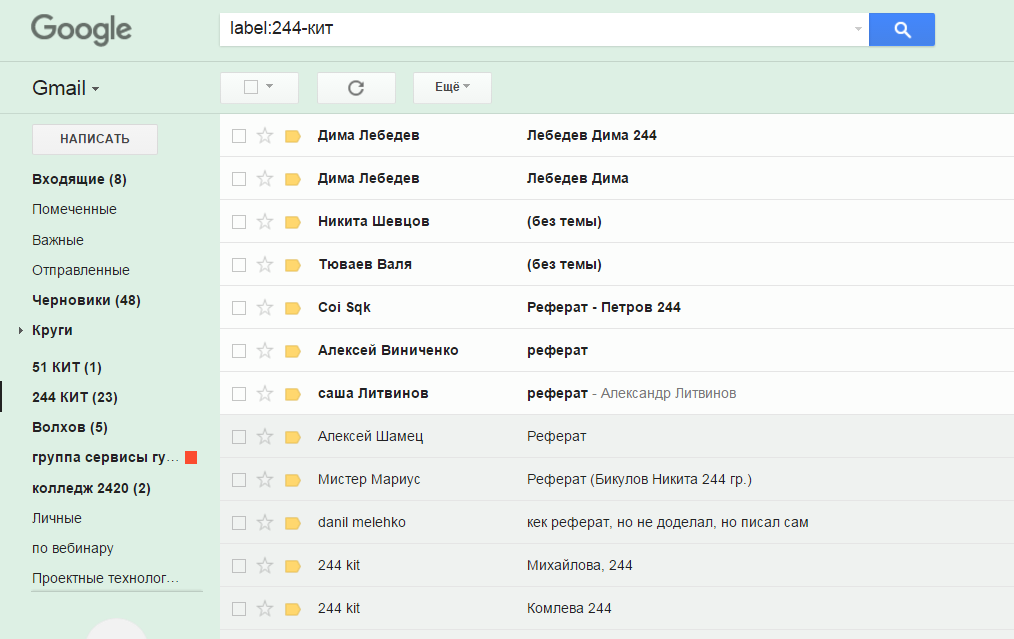 Позволяет наладить коммуникацию педагог-ученик в разных форматах: 
передача материалов, 
моментальный обмен сообщениями с помощью Google Talk
ДИСК Google  в образовании
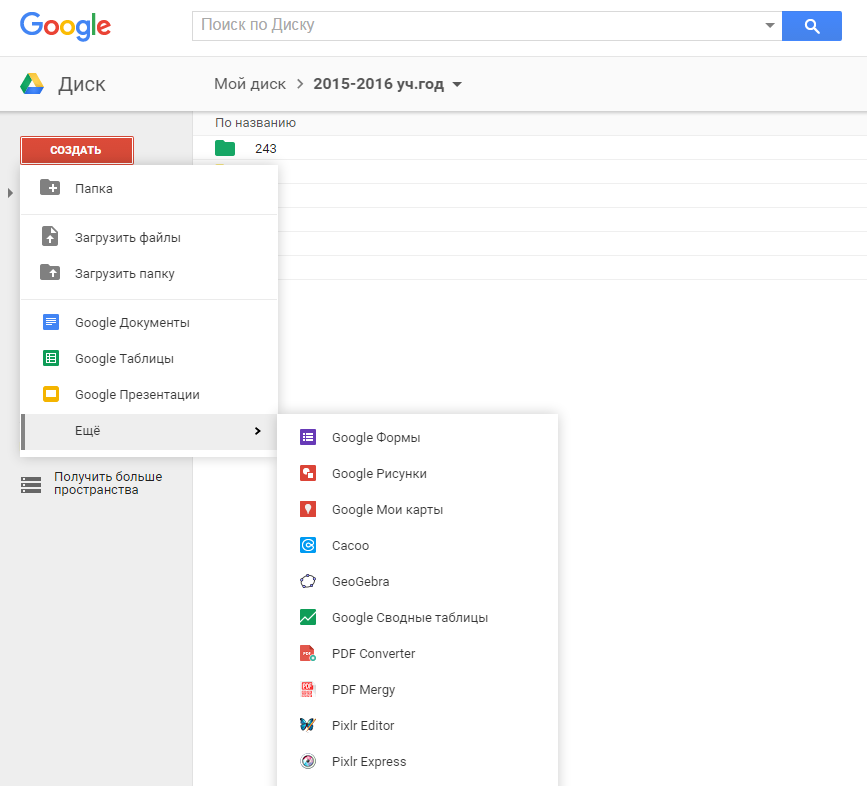 Позволяет хранить и создавать файлы разного типа, а так же организовывать совместную сетевую работу с ними. 
Дает возможность разграничивать права доступа к разным файлам в зависимости от проделываемой работы. 
Имеет ряд дополнительных приложений.
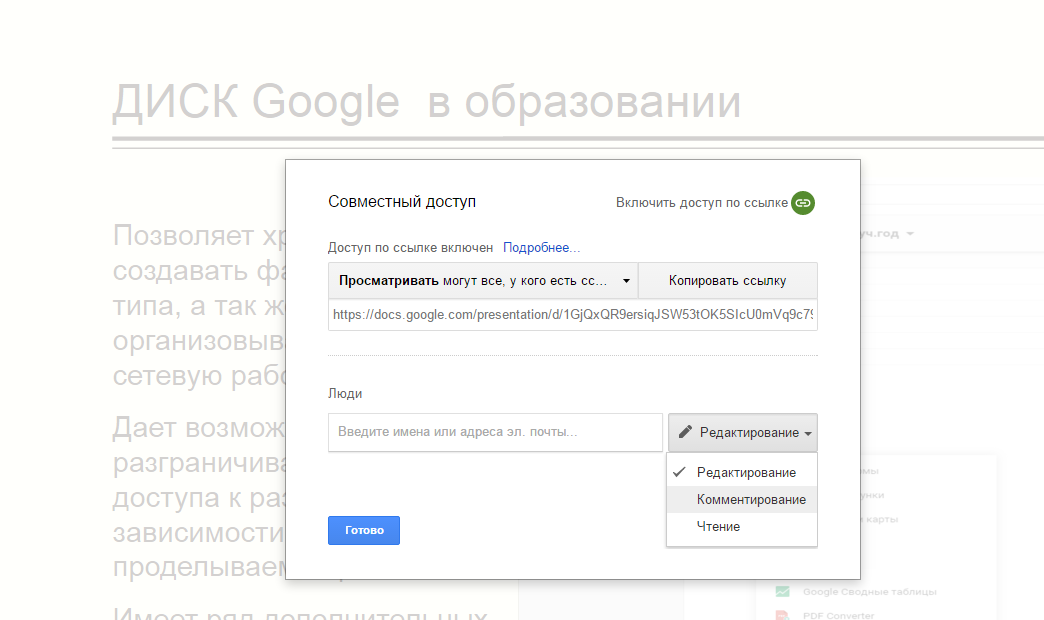 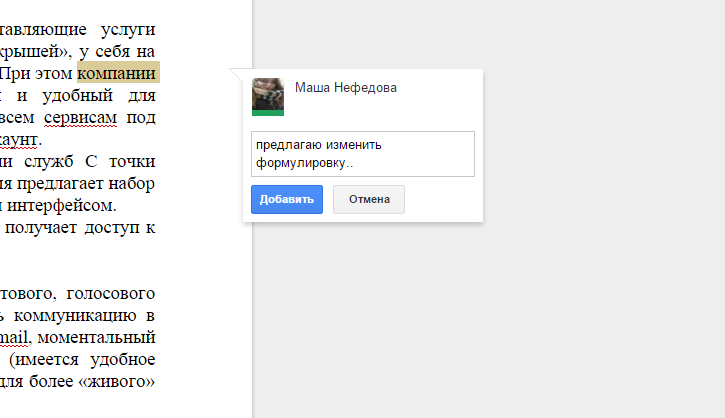 Приложения Google ДИСК
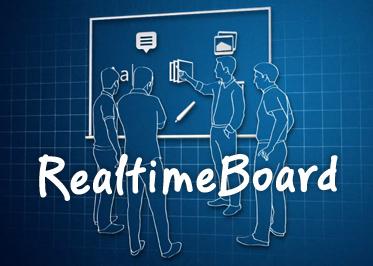 RealTimeBoard –это виртуальная онлайн доска для индивидуальной и совместной работы
Realtimeboard
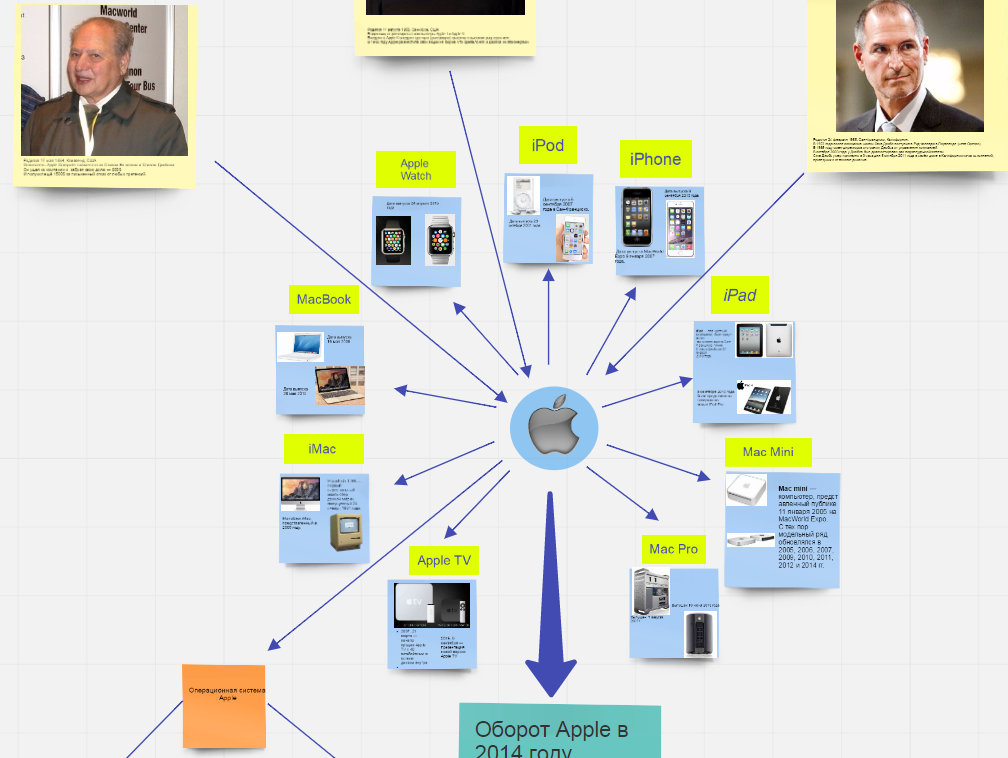 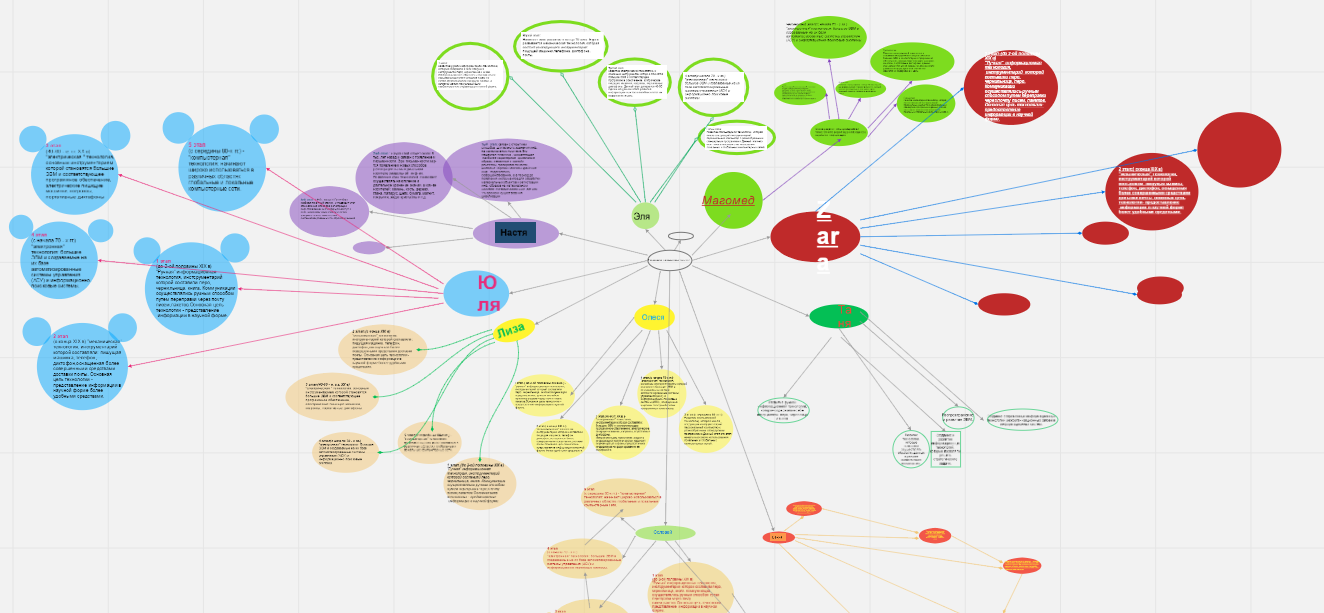 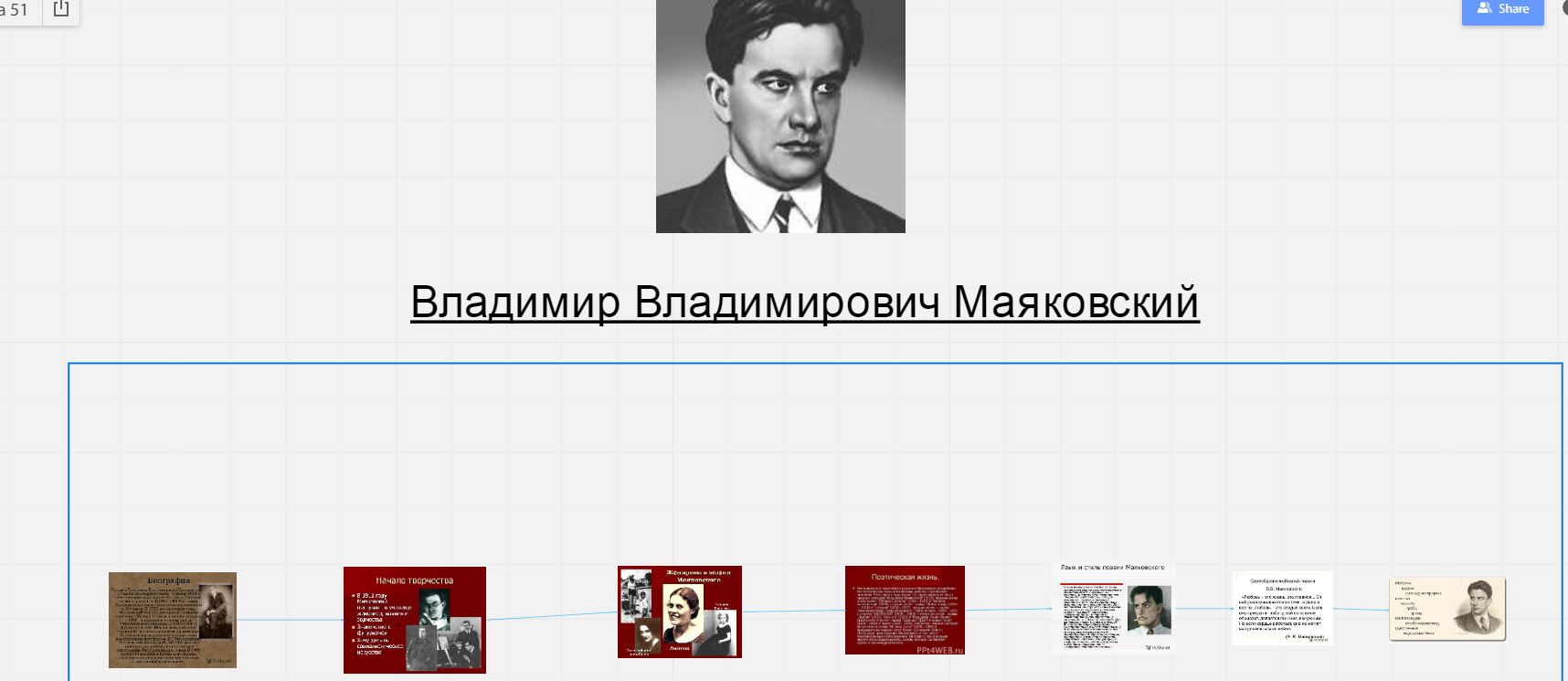 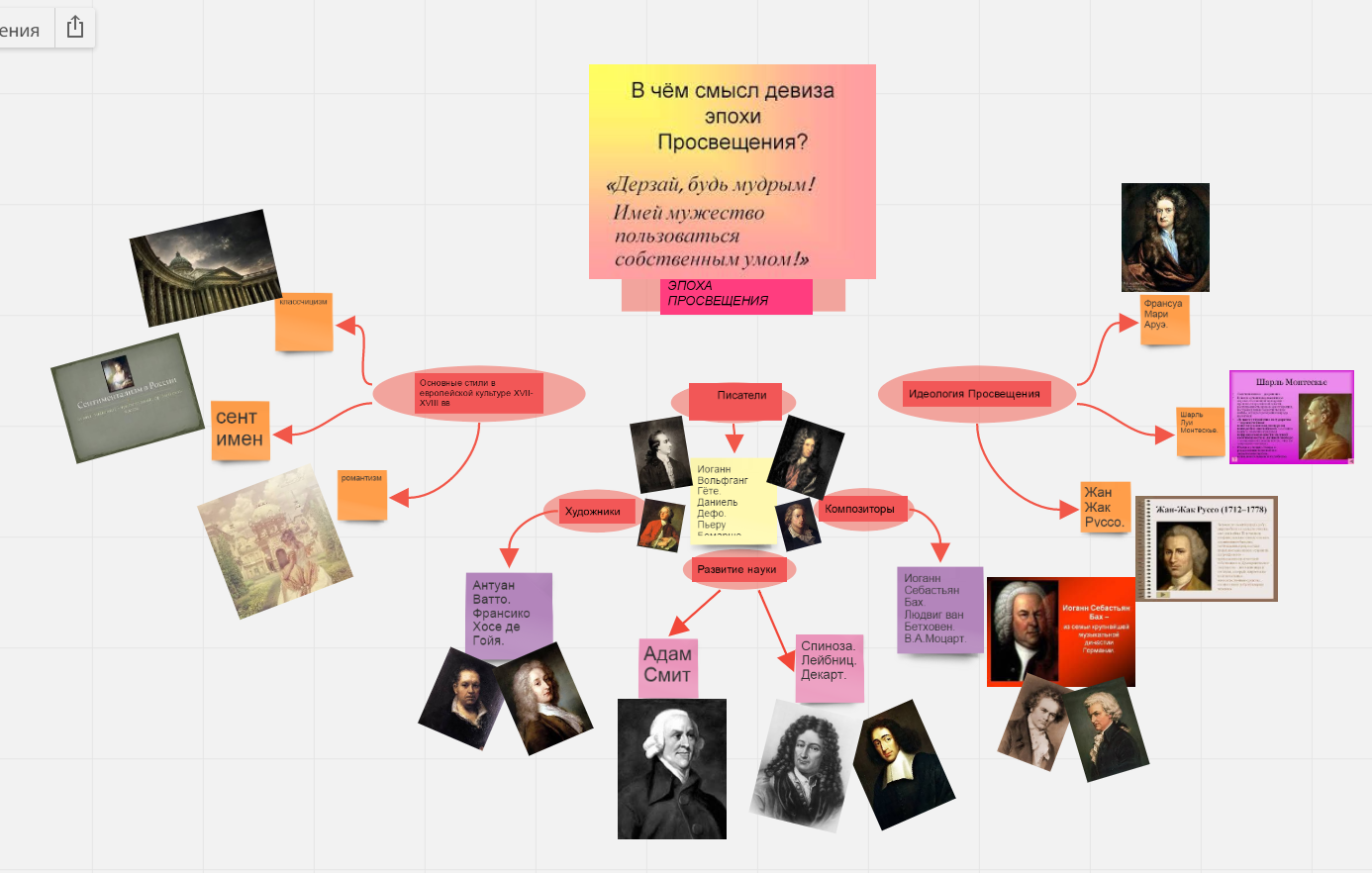 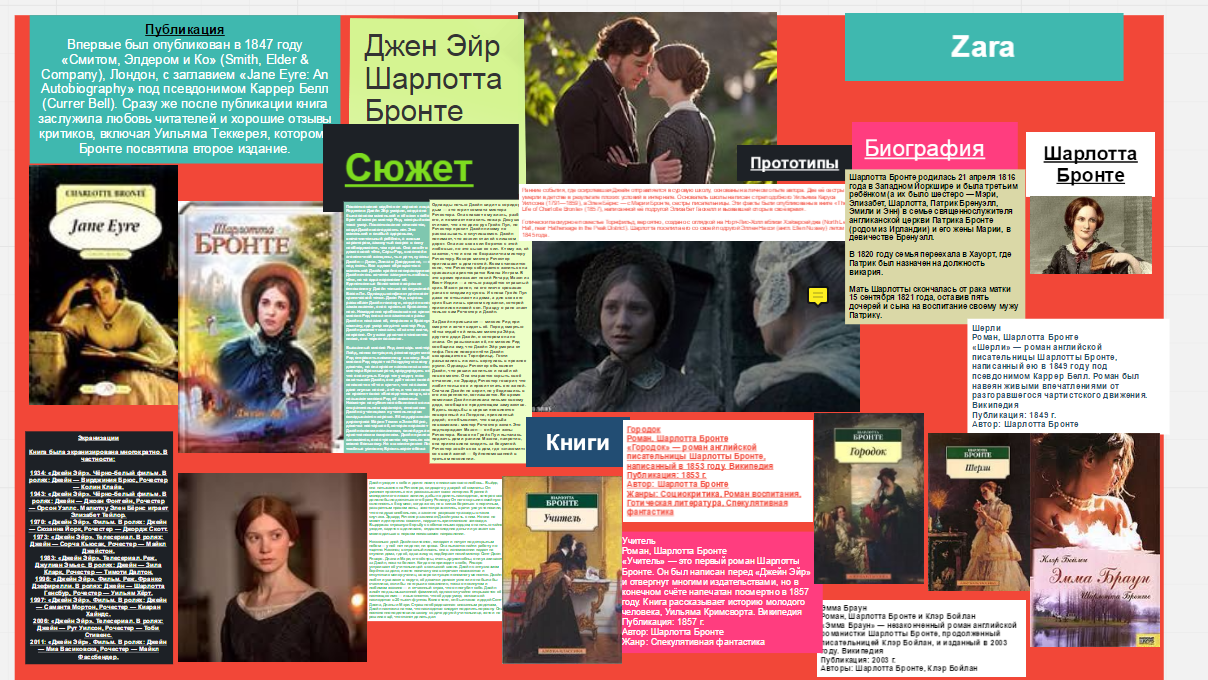 СПАСИБО ЗА ВНИМАНИЕ!